Здоровый образ жизни мой выбор
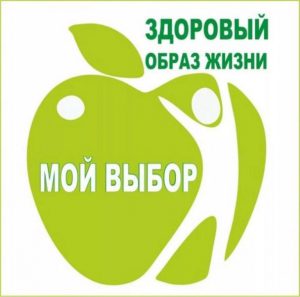 Данил Копытин
3 «Б» класс
Школа №2
Я выбираю для себя
Мой режим дня
Хорошее настроение
Всегда улыбаться
Свежий воздух
В любую погоду
Правильное питание
Вкусное и полезное для моего организма
Физический труд
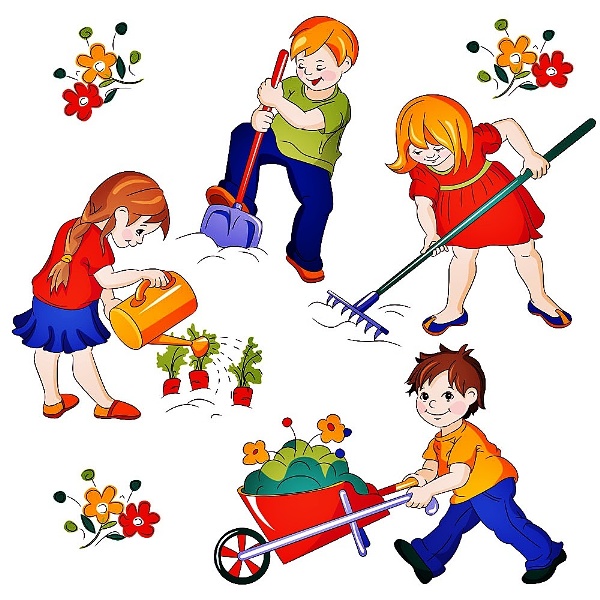 Помощь родителям
Спорт
Зарядка по утрам и спортивные секции
В здоровом теле - 
Здоровый дух
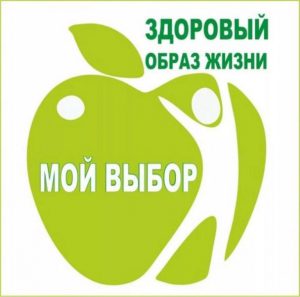 Спасибо за внимание!!!